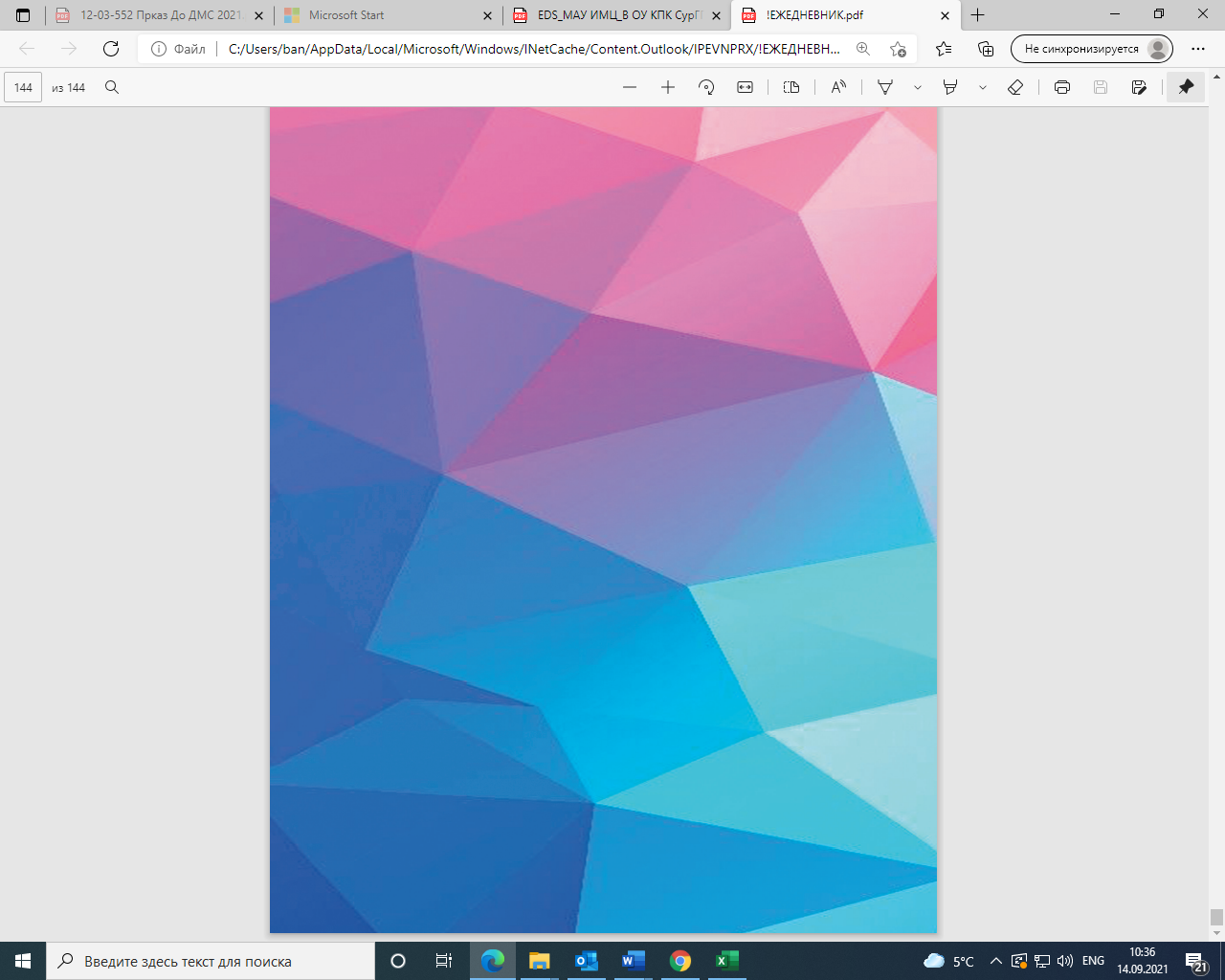 Департамент образования Администрации городаСургутская городская организация Профсоюза работников народного образования и науки РФМуниципальное автономное учреждение «Информационно-методический центр»
Организационное заседание 
городского методического объединения  молодых специалистов

28 сентября 2022 год
Информация о молодых специалистах
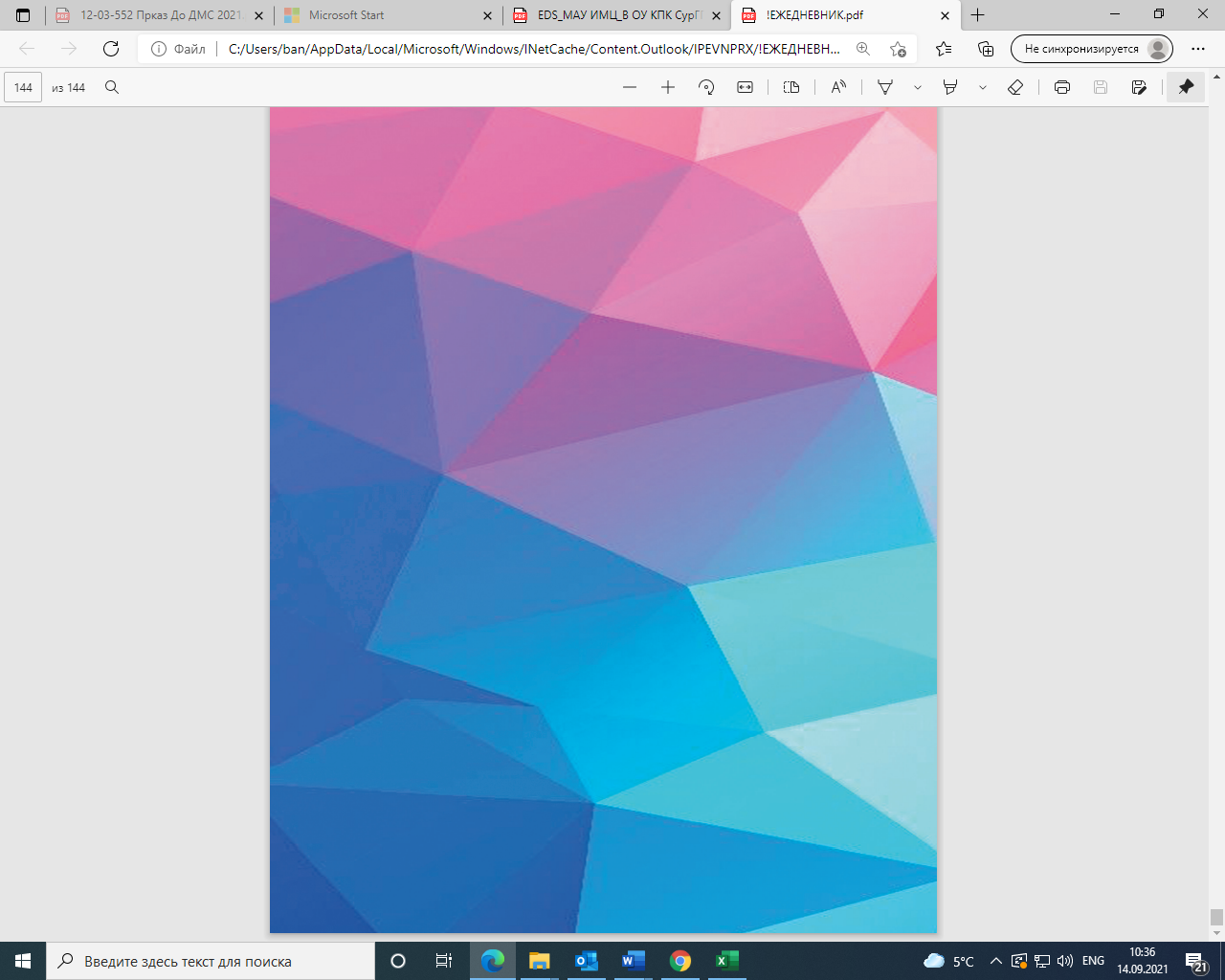 Муниципальное автономное учреждение «Информационно-методический центр»
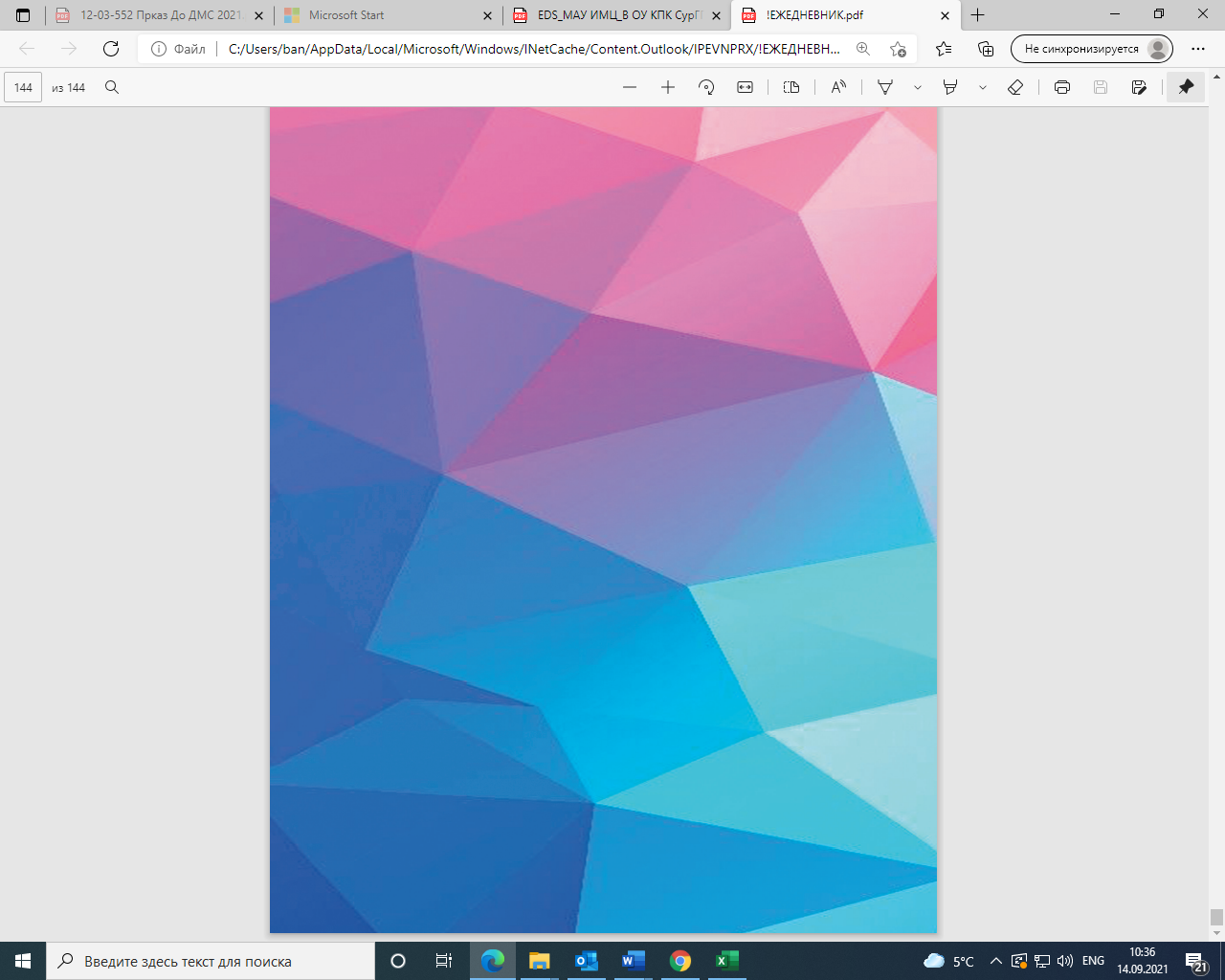 Департамент образования Администрации городаСургутская городская организация Профсоюза работников народного образования и науки РФМуниципальное автономное учреждение «Информационно-методический центр»
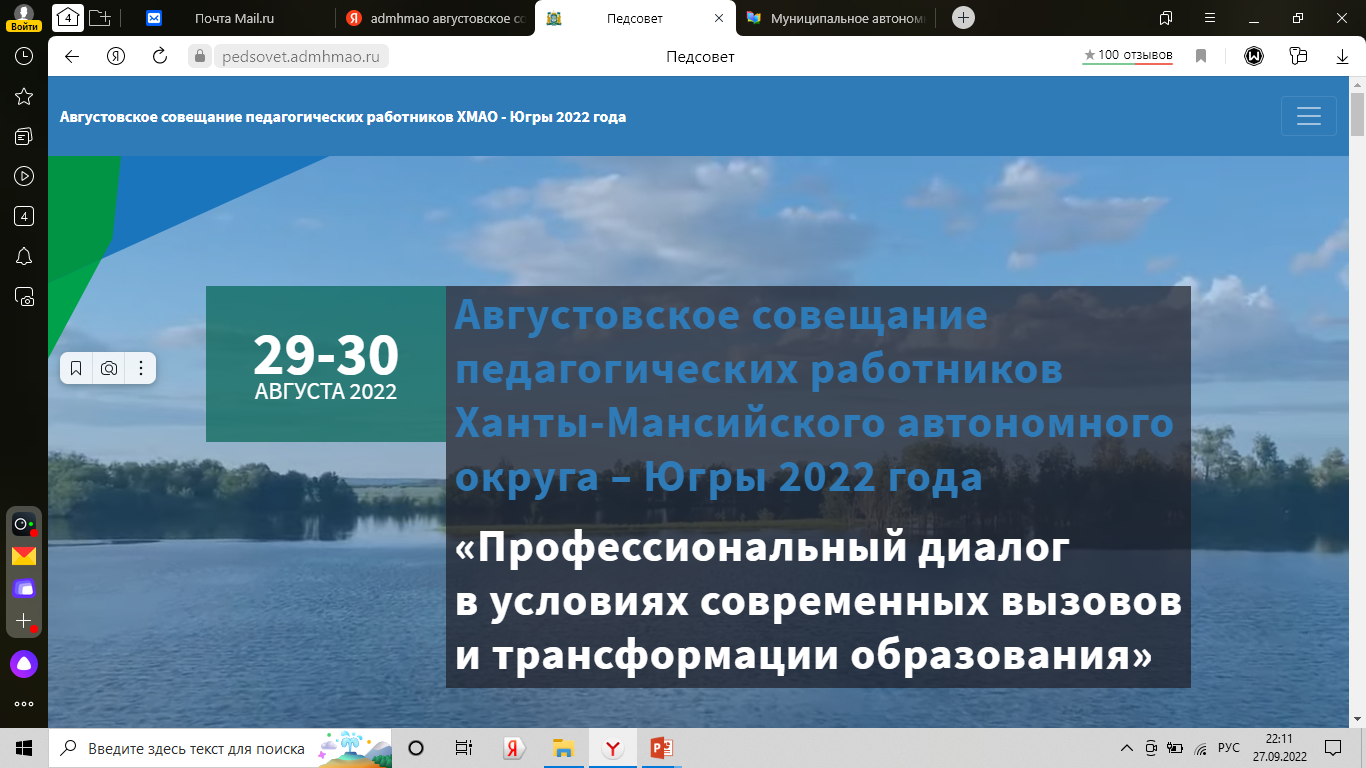 Ссылка на сайт: https://pedsovet.admhmao.ru/
Указ Президента Российской Федерации от 27.06.2022 № 401
 «О проведении в Российской Федерации Года педагога и наставника»
«Решение Президента объявить 2023 год Годом педагога и наставника еще раз говорит о высоком статусе этих специалистов в нашем обществе, о важности их работы. Мы видим, как растет популярность этой профессии, какие яркие и мотивированные абитуриенты приходят в педагогические вузы, с каким энтузиазмом работают, вливаются в учительскую когорту молодые специалисты, как поддерживают их опытные коллеги и наставники, как развиваются профессиональные конкурсы и как загораются новые педагогические звезды. Со своей стороны делаем все, чтобы профессия учителя вышла на качественно новый уровень. Например, поддерживаем важные законодательные инициативы по отказу от формулировки «образовательная услуга», по снижению отчетности. Также даем возможность каждому специалисту проявить свои способности в профессиональных конкурсах. Уверен, что мероприятия Года педагога и наставника станут еще одним важным шагом для повышения престижа учительской профессии»
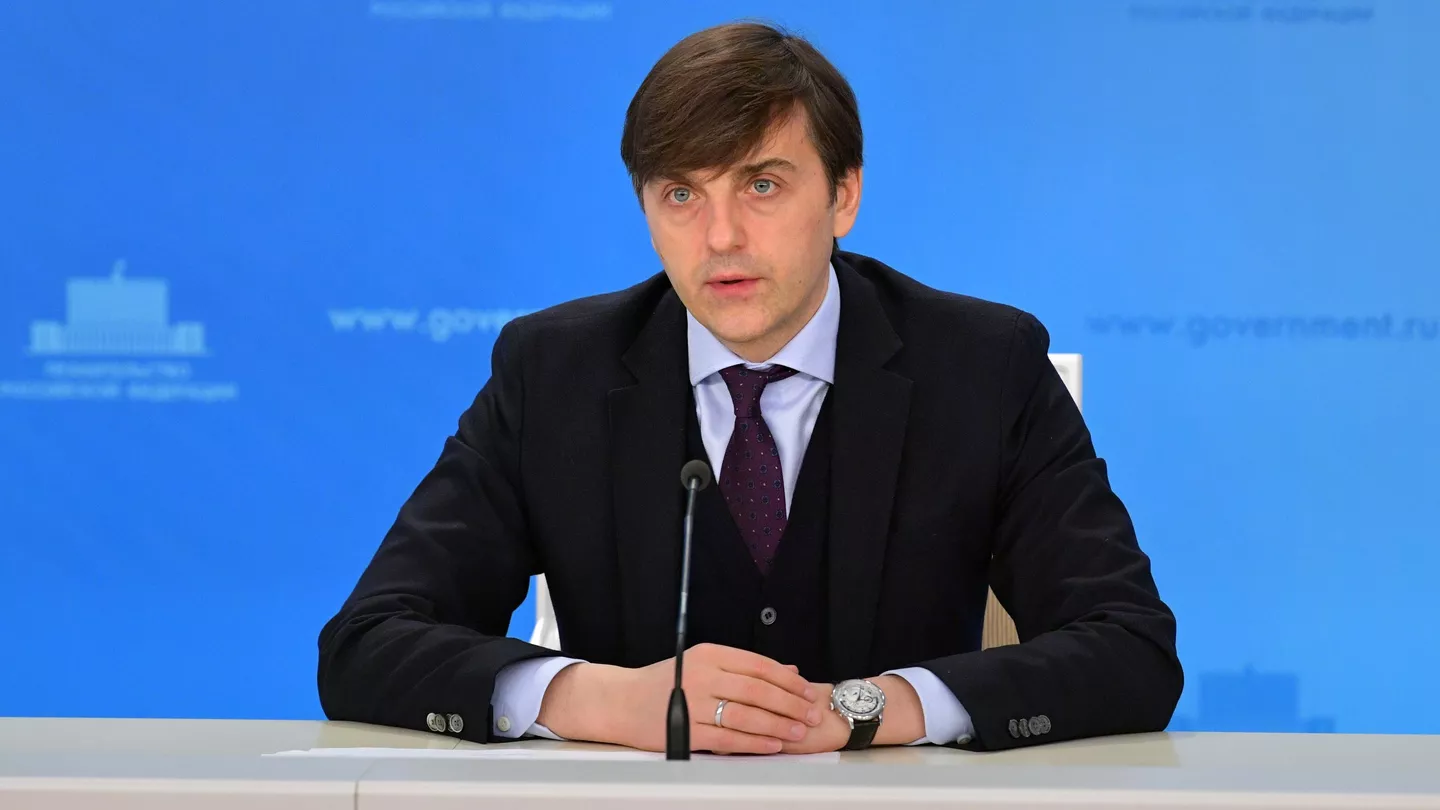 Доклад о состоянии и перспективах  развития образования города Сургута
Ссылка  на доклад: https://admsurgut.ru/files/materials/files/files6/%D0%9F%D0%A3%D0%91%D0%9B%D0%98%D0%A7%D0%9D%D0%AB%D0%99_%D0%94%D0%9E%D0%9A%D0%9B%D0%90%D0%94_2022-3.pdf
Сайт городского сетевого 
педагогического сообщества 
SurWiki (Сурвики)
(https://www.surwiki.admsurgut.ru)
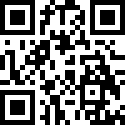 Городское методическое объединение  молодых специалистов города Сургута
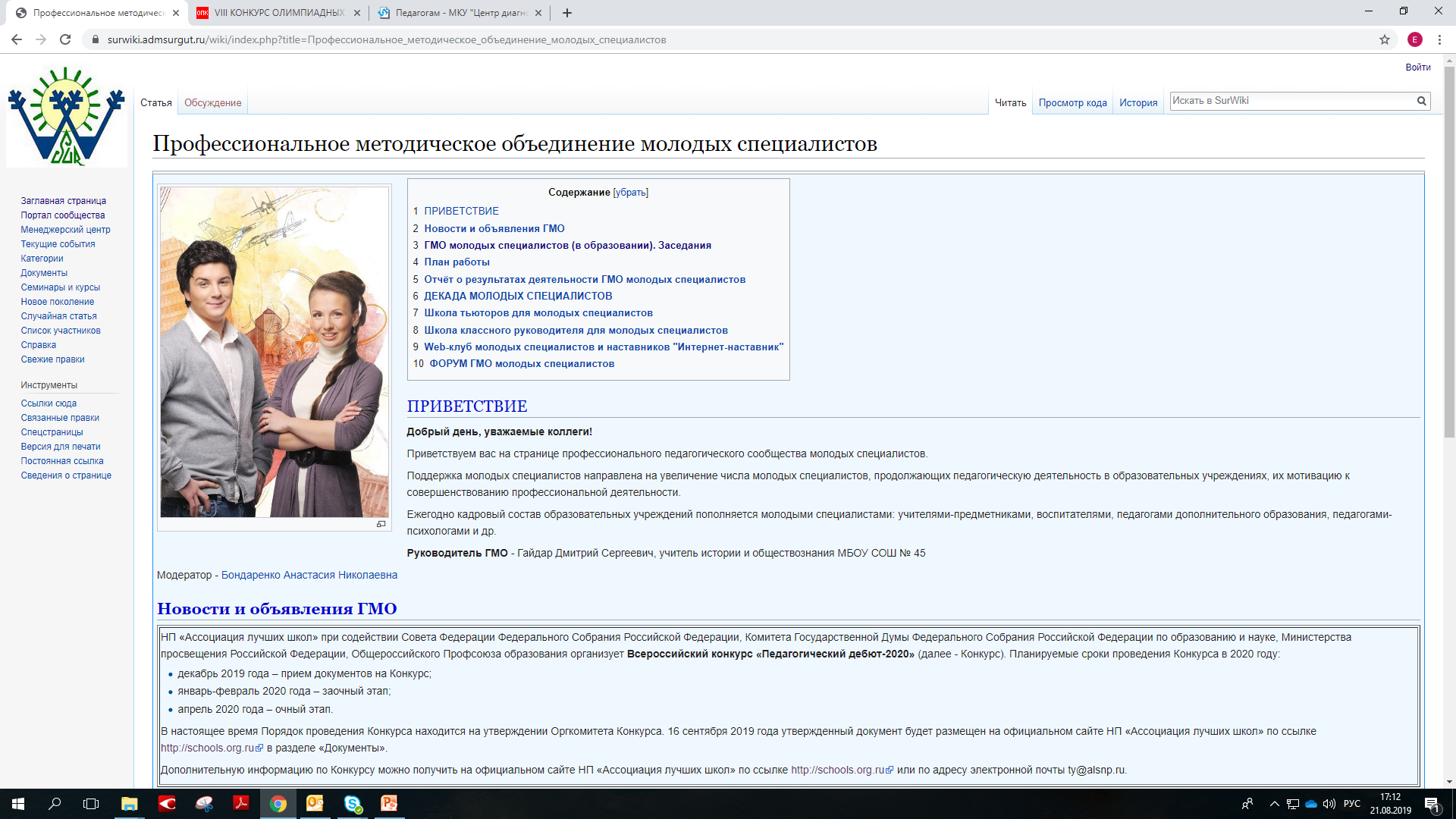 С кем связаться, если возникли вопросы
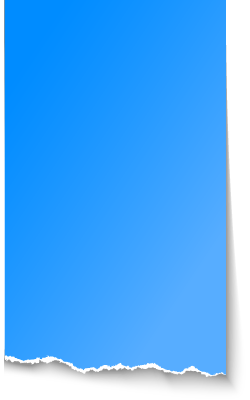 Терешкина Антонина Петровна
Старакорова Юлия Михайловна
методист 
МАУ «Информационно-методический центр»

Контактные телефоны: 52-56-70, 8(912)8177802
Адрес электронной почты:
Tereshkina_ap@admsurgut.ru
руководитель городского методического объединения молодых специалистов

Контактные телефоны: 8(909)0335978
Адрес электронной почты:
yuliai97@mail.ru
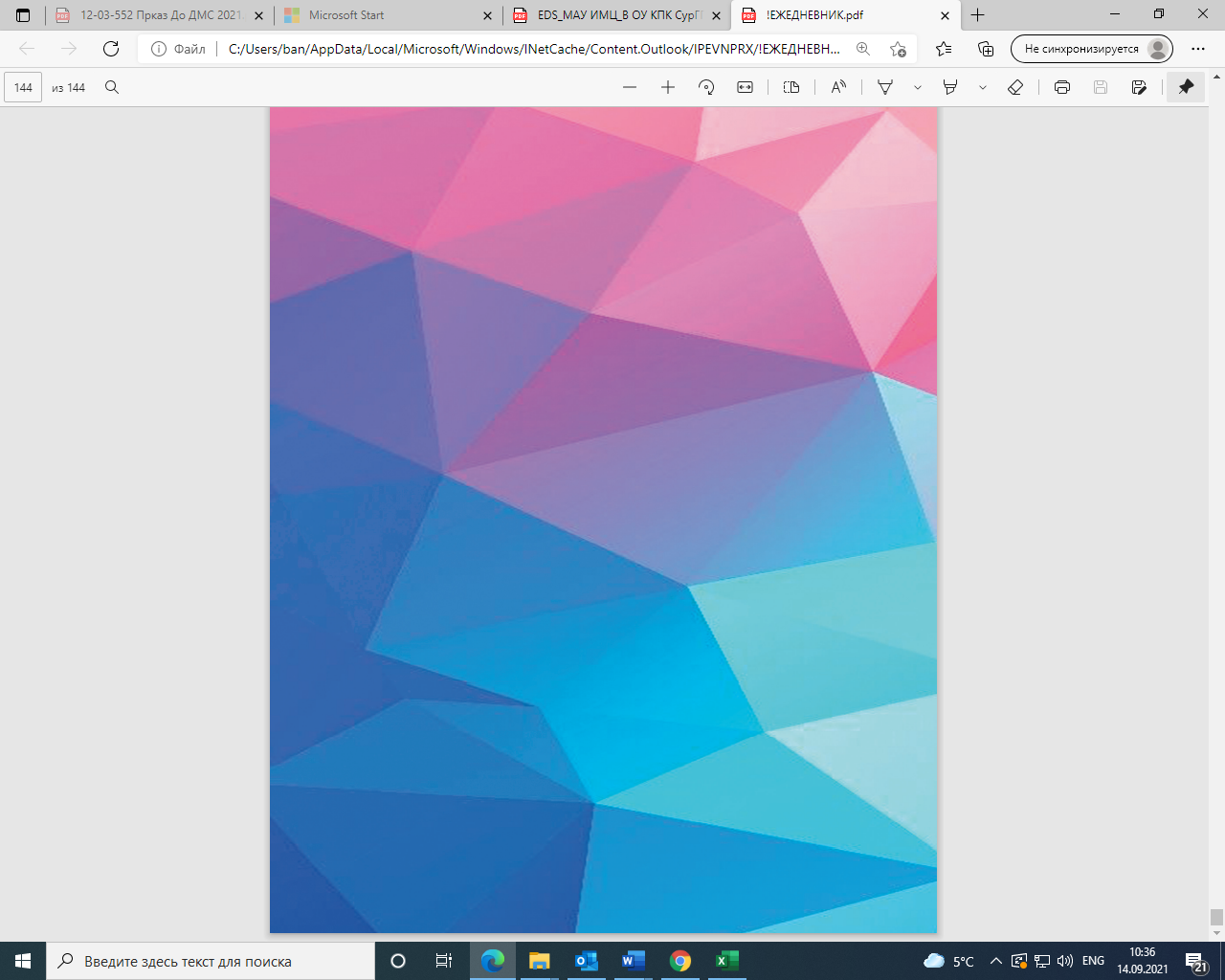 Департамент образования Администрации городаСургутская городская организация Профсоюза работников народного образования и науки РФМуниципальное автономное учреждение «Информационно-методический центр»
Организационное заседание 
городского методического объединения  молодых специалистов

28 сентября 2022 год